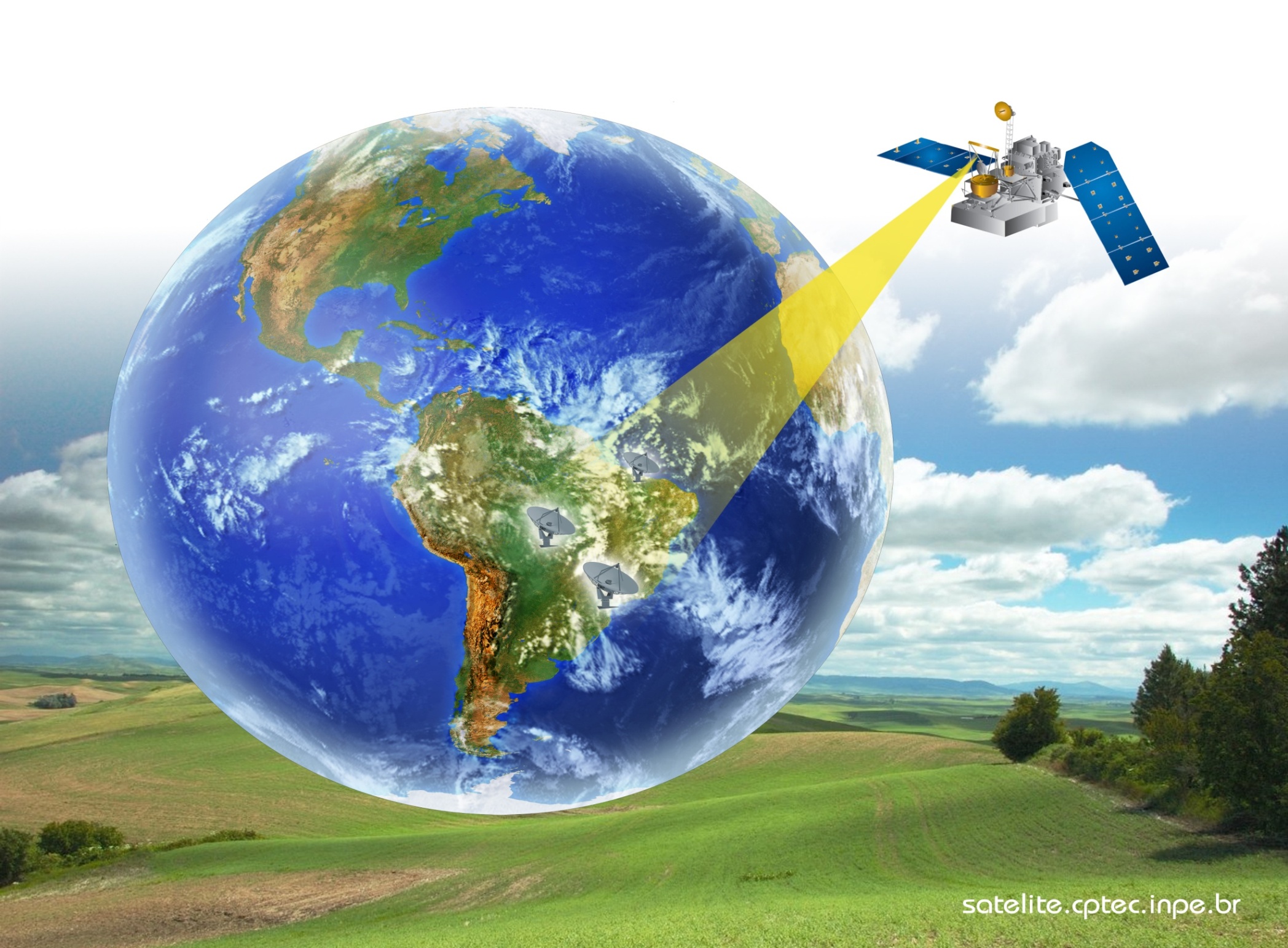 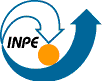 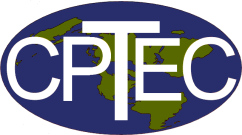 Activities do CoE Brazil
Center for Weather Forecast and Climatic Studies (CPTEC)
Brazilian National Institute for Space Research (INPE)
VLMG-6 MEETING
São José dos Campos, 8 – 11 October 2012
CoE in Cachoeira Paulista
Brazilian National Institute for Space Research (INPE)
Center for Weather Forecast and Climatic Studies (CPTEC)
Brazilian National Weather Service (INMET)
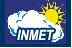 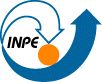 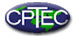 Mission
Provide education and training in satellite meteorology for the Portuguese-Speaking Countries
[Speaker Notes: The Center of Excellence in Cachoeira Paulista is a cooperation between the Brazilian National Institute for Space Research (INPE) through the Center for Weather Forecast and Climate Studies (CPTEC) and the Brazilian National Weather Service (INMET) and our mission is to provide education and training in satellite meteorology for the Portuguese-Speaking Countries.]
CoE in Cachoeira Paulista
CPTEC-INPE – Cachoeira Paulista, SP- Brazil
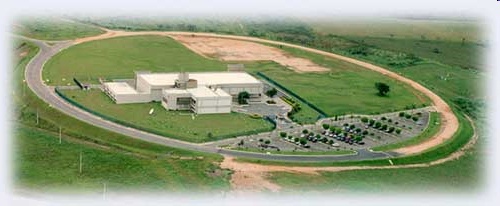 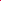 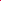 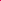 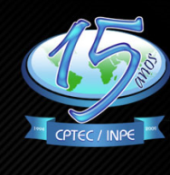 [Speaker Notes: Cachoeira Paulitsa is small city located at Sao Paulo State , between SP and RJ. (Less than 300 km)]
Facilities : Remote Sensing and Products
Two reception stations for Direct Readout from 
GOES, MSG,NOAA, AQUA/TERRA  satellites
NOAA/HRPT
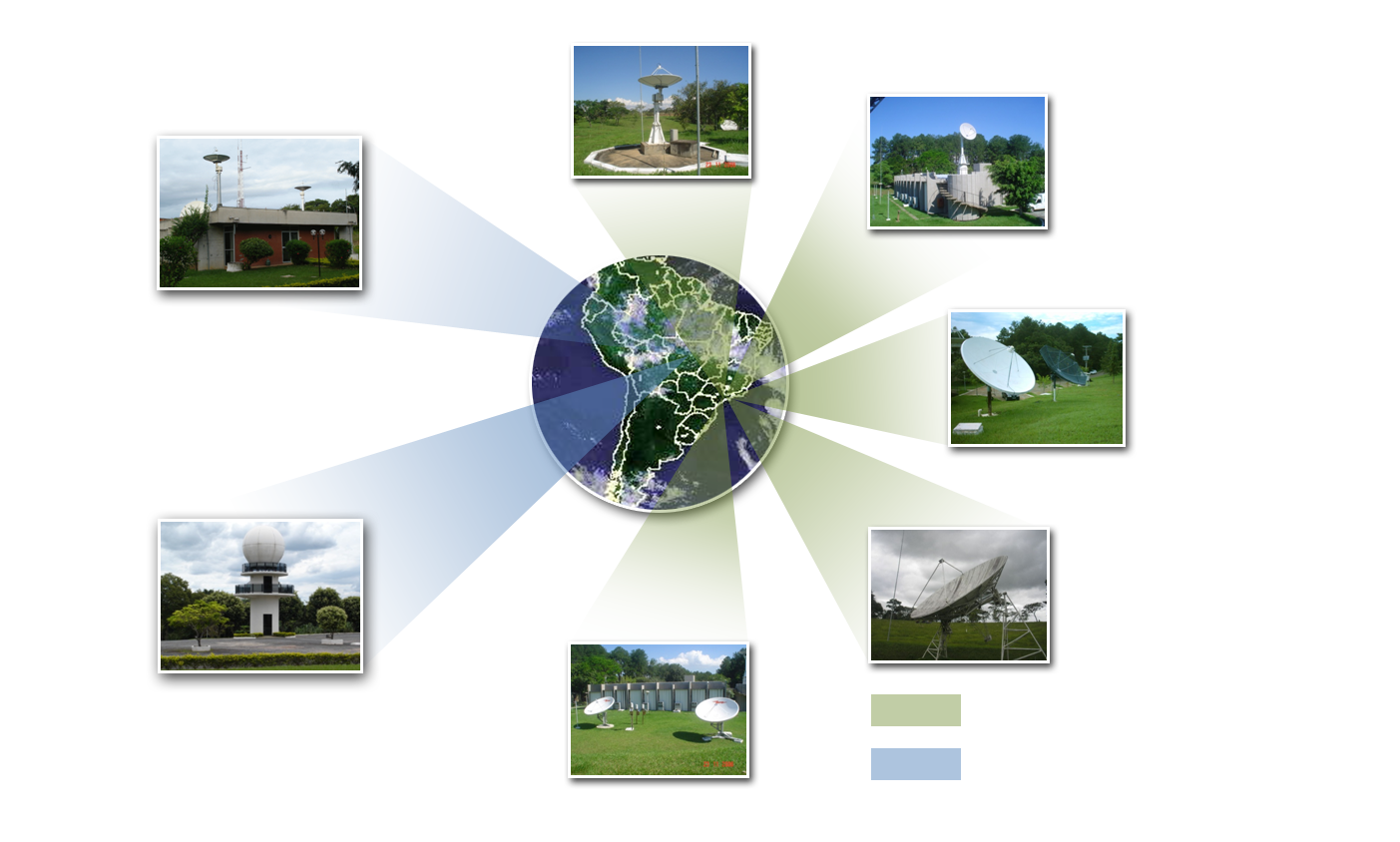 NOAA/HRPT
NOAA/HRPT
MSG/SEVIRI
AQUA/MODIS/AIRS
AMSU/AMSR
TERRA/MODIS
GOES/VISSR
GEONETCast/ EUMETCast
Intelsat -9/ NSS-806
These facilities are presently managed by the Image Generation Division of INPE
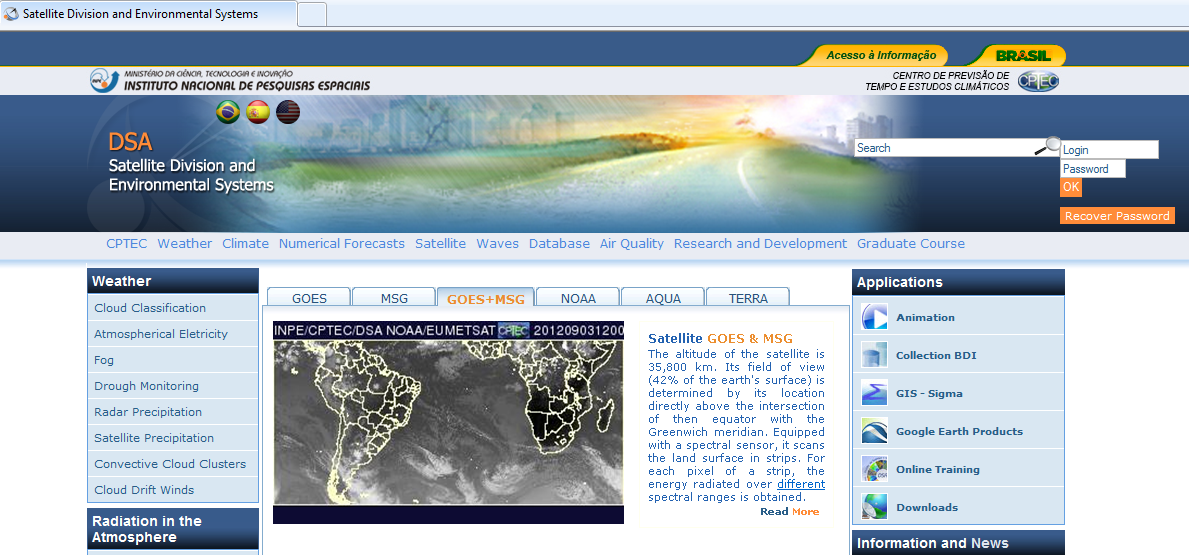 DSA/CPTEC HOMEPAGE
Facilities: Remote Sensing and Products
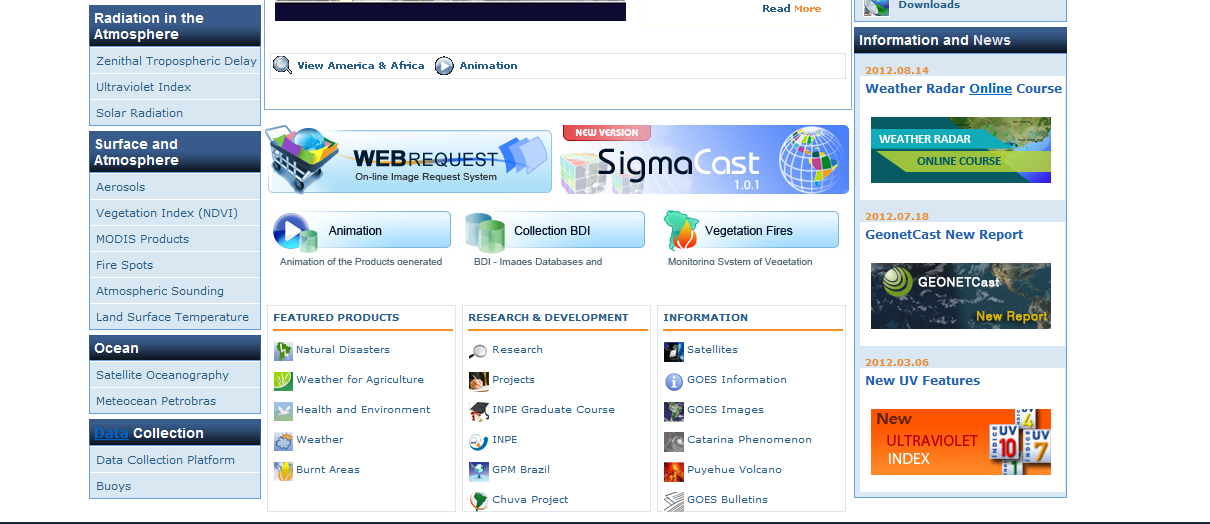 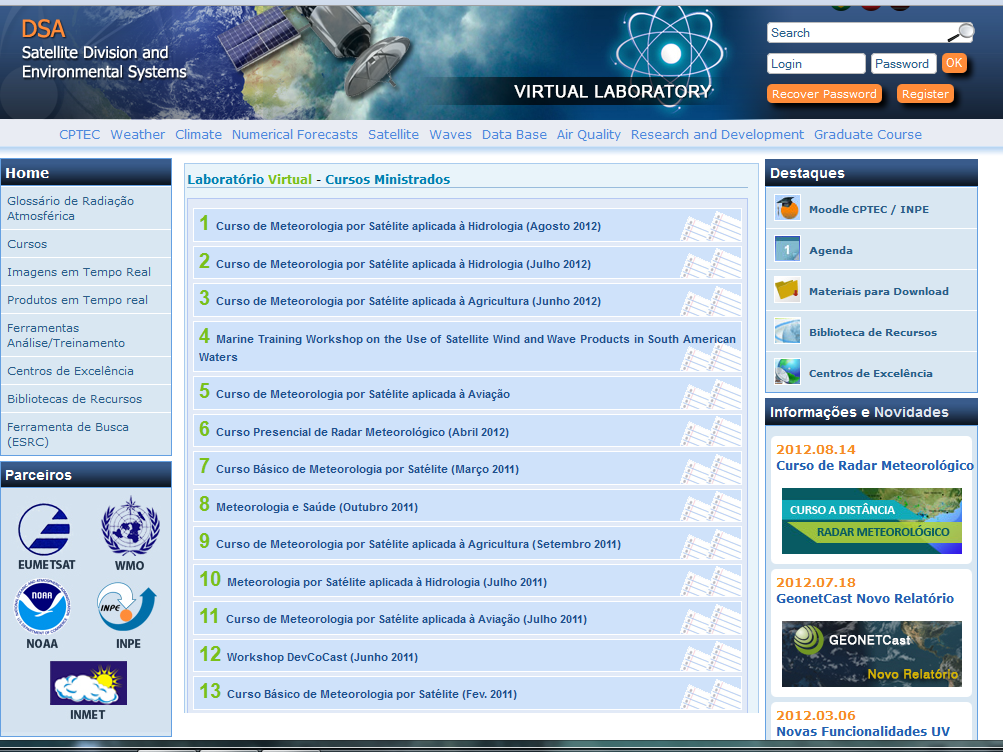 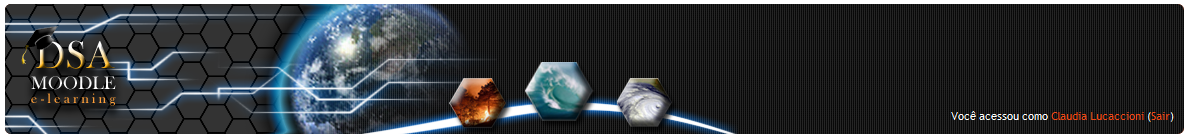 http://poapem.cptec.inpe.br
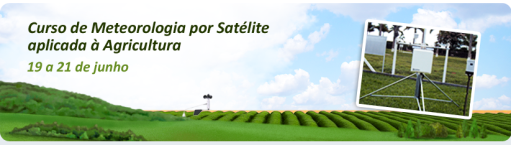 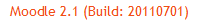 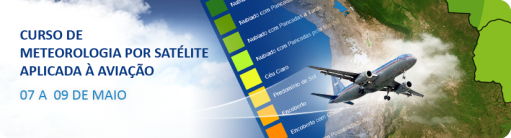 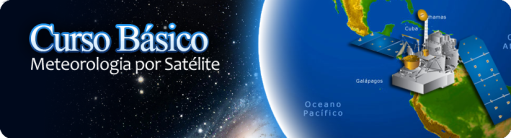 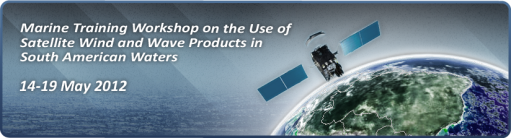 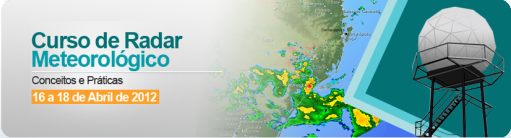 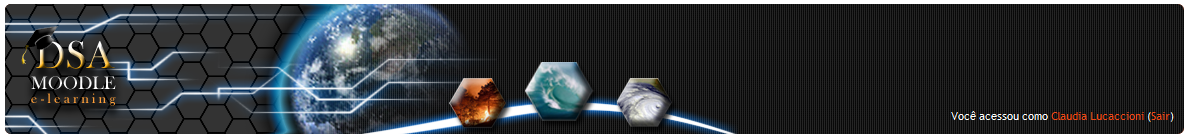 http://poapem.cptec.inpe.br
MOODLE FACTS
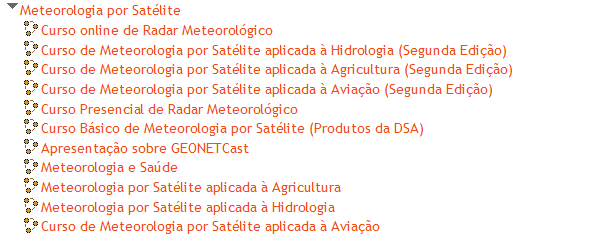 11 Courses in the last 2 years
650 + Registered Users
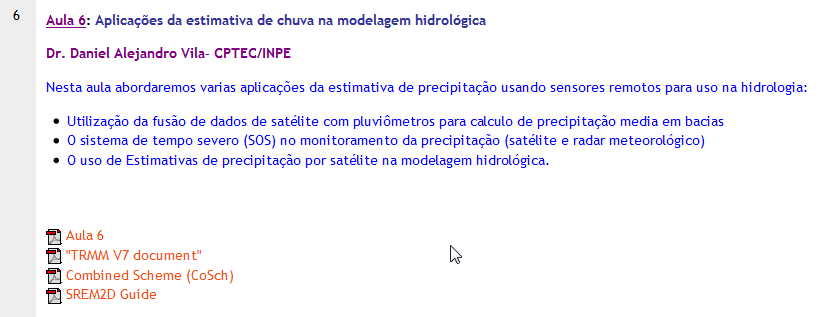 60+  training material developed and additional references
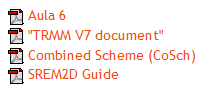 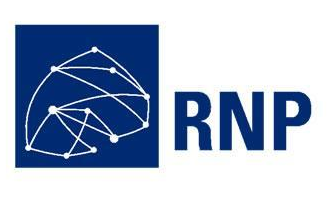 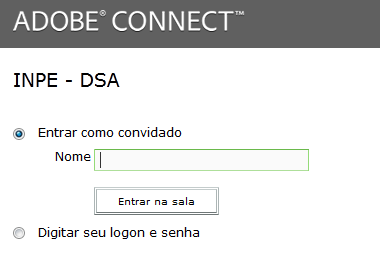 NATIONAL EDUCATION AND RESEARCH NETWORK TOOL
http://webconf2.rnp.br/dsa
http://poapem.cptec.inpe.br
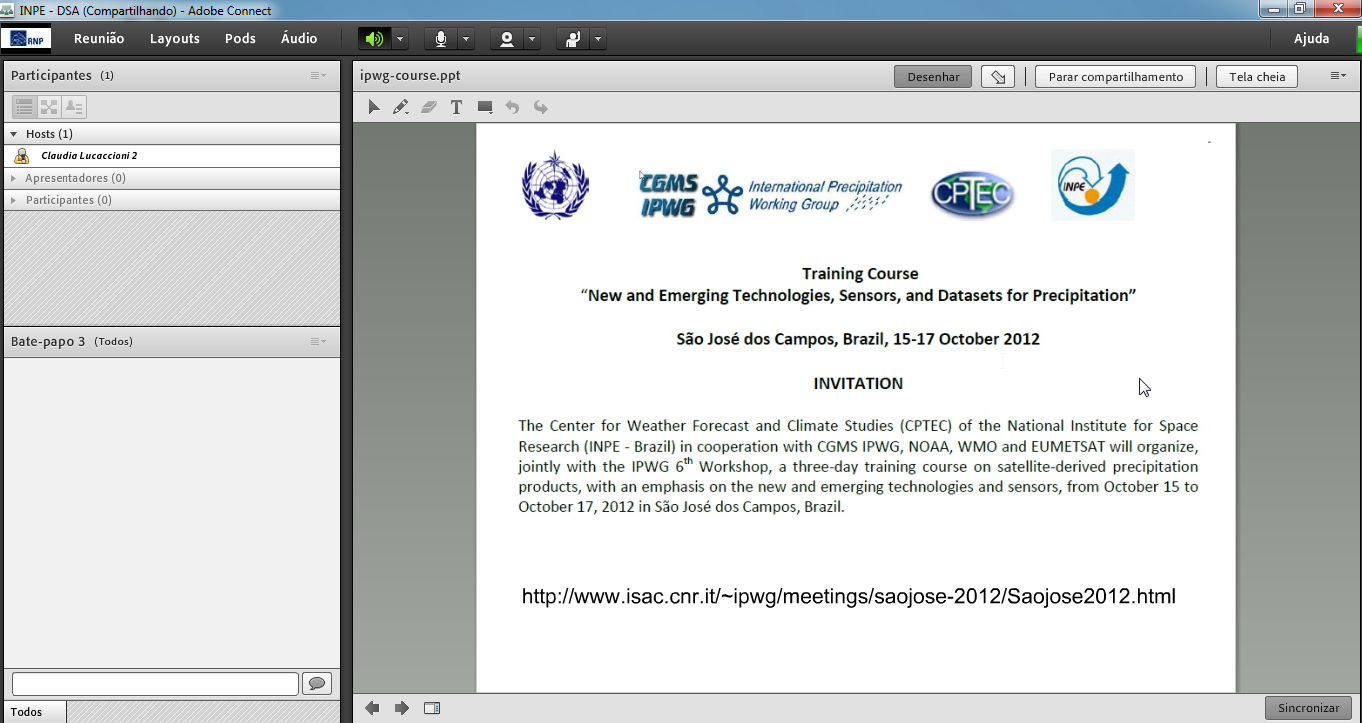 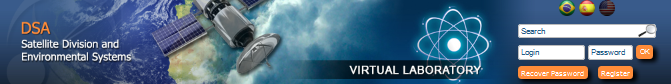 Facilities and Logistics
Classroom Area
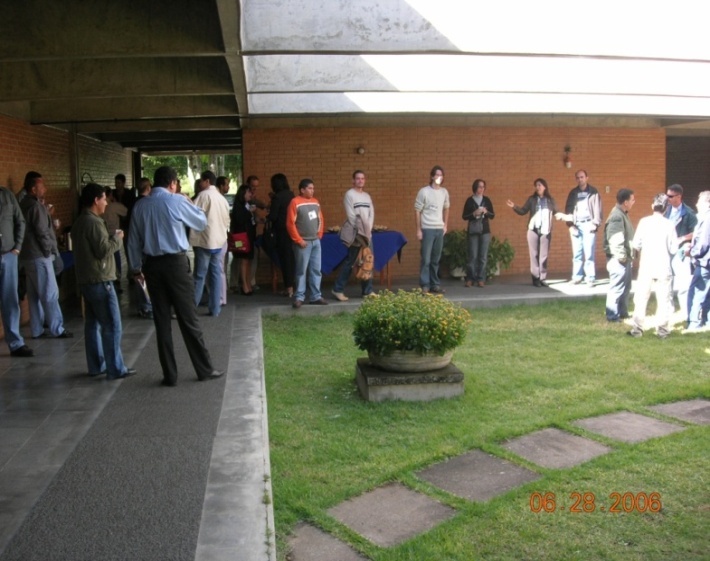 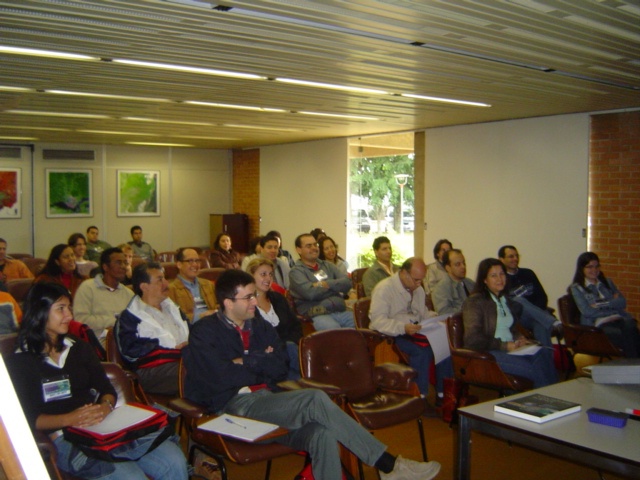 Classroom with capacity for 60 people (area: 12m x 7m); Internet connection; Coffee break space (10m x10m)
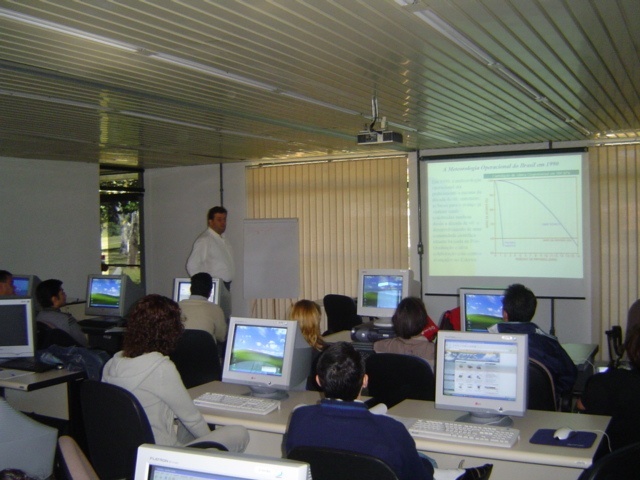 Computer Laboratory Area
15 personal computers and 2 more computers as backup.  Secretary Office, The computer laboratory have enough space (7.5m x 7.5m) for three attendees to sit in front of each computer; Projector; Wireless Internet connection;
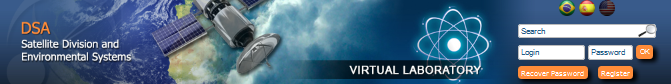 ABOUT OUR COURSES...
OBJECTIVE: Provide high quality training and  updated resources on current and future weather satellites. Encourage the use of satellite data and products for Portuguese-speaking countries.

  COURSES TYPE: 30% classroom courses – 70% on-line courses.

  AVERAGE DURATION: 3 day (2 sessions per day) – Seminar type  presentations.

  ACADEMIC BODY:  Satellite and Environmental Systems Division, Rio de Janeiro Federal University, Itajuba Federal University, National Center for Monitoring Natural Disasters Alerts, among others.
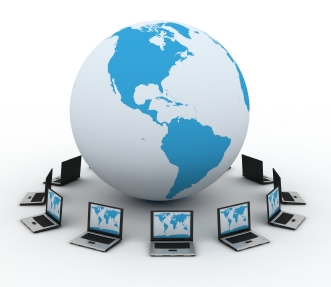 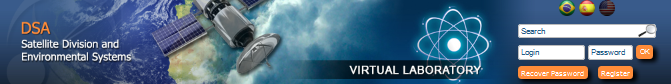 ABOUT OUR PARTICIPANTS...
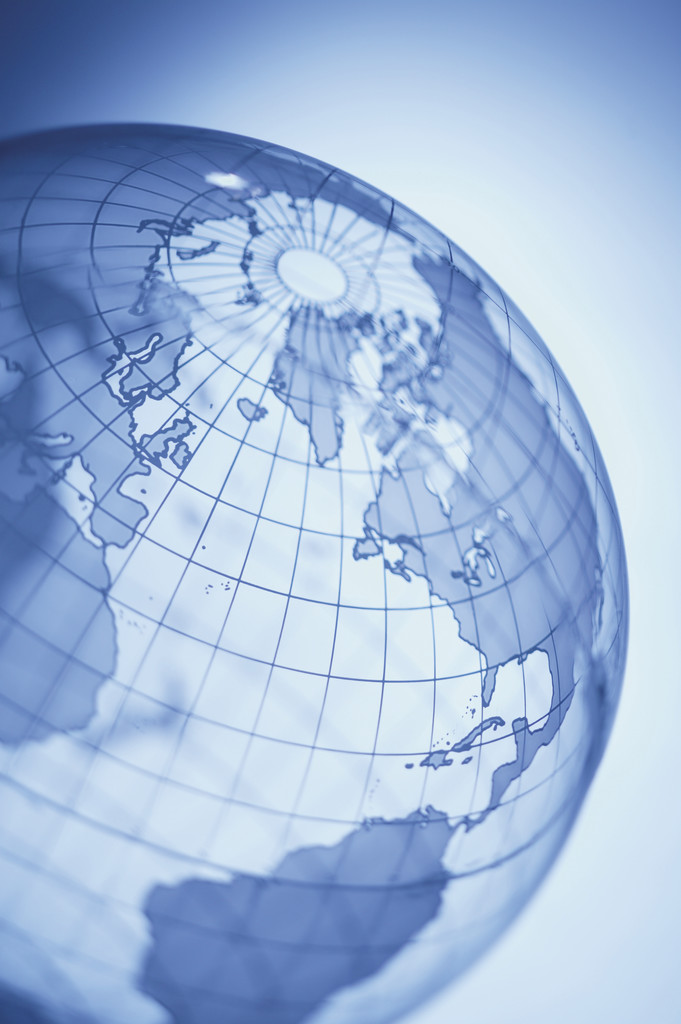 PARTICIPANTS:   	288 students (2011)
                               	379 students (2012) 

AVERAGE ATTENDANCE:  48 students/course
Brazil
Bolivia
Chile
Argentine
Ecuador
Peru
Venezuela
Uruguay
Colombia
Portugal
Green Cape
Angola
Mozambique
South Africa
PARTICIPANT COUNTRIES
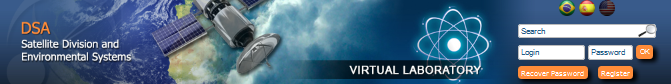 ACADEMIC ACTIVITIES ASSESSMENT
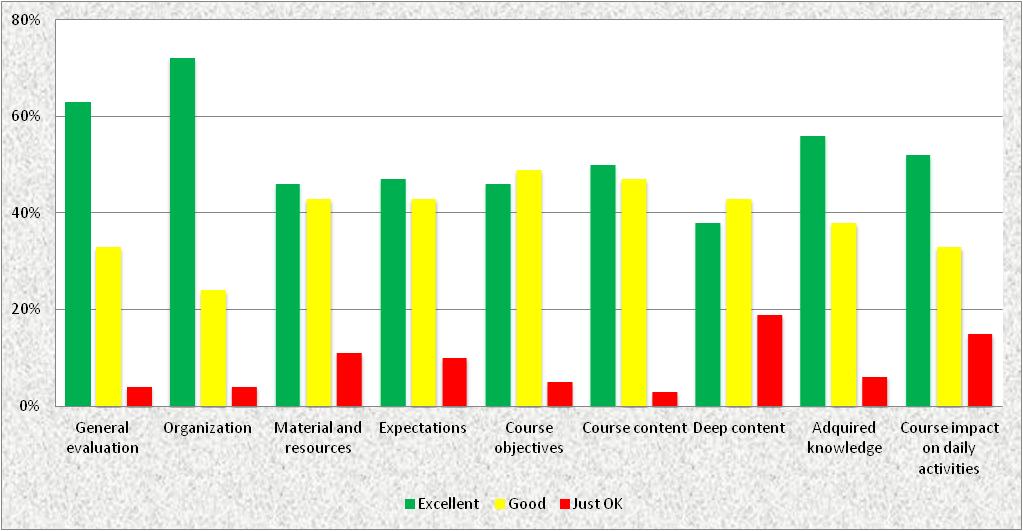 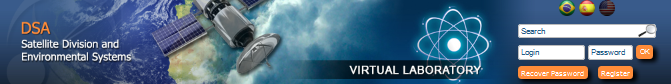 SWOT ANALYSIS: STRENGTHS, WEAKNESSES, OPPORTUNITIES, AND THREATS
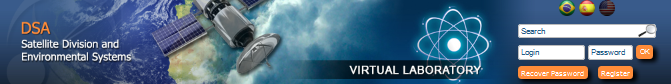 COE BRAZIL BRIEF SUMMARY
Following our main objective:
PROVIDE EDUCATION AND TRAINING IN SATELLITE METEOROLOGY FOR THE PORTUGUESE-SPEAKING COUNTRIES.
WE CONSIDER THOSE ISSUES AS AN OPPORTUNITY TO FIND CREATIVE SOLUTIONS.